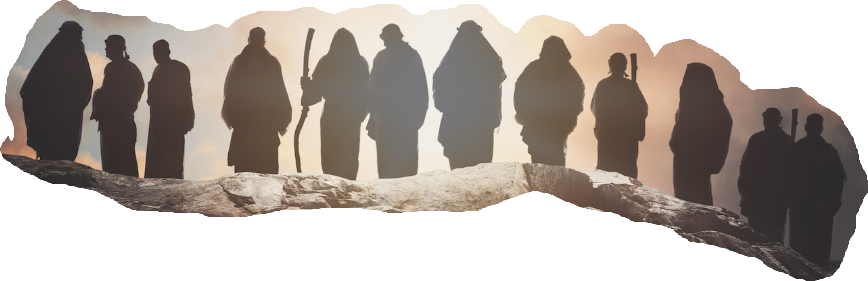 [Speaker Notes: One of my bosses, Pat, whom I have talked about before, was by no means the smartest boss I have worked for but I learned more about business leadership from him than probably any other boss since then.
He lived 'servant leadership' before it became a buzzword in leadership circles and books.
He also taught me about how to build a team as a boss.
He taught me that you do not want to fill your team with superstars, you want to fill your team with utility players and maybe one or two who excel at a specialty.
He said one of the keys to leading a team is to look past the resume to the character and to how they fit with others. Most any task can be learned but there needs to be a desire to work together, helping each other toward a common goal.
That could be a sales goal, an accuracy goal , a quality goal, or completion goal. 
The important thing was making sure everyone had what they needed, information, time, resources and then allow them to work. Cheering them on and getting out of their way.

This week we enter into a different phase of Jesus the king and His inaugurating His Kingdom.
He does not STOP healing and preaching but some things are added to His ministry that previously were not identified earlier.
The first thing Matthew wants us to notice is that Jesus is beginning his teaching and discipleship ministry in earnest.
He is beginniing to build his team.
Up until now, Jesus has called people to follow him and ,by now, he a sizeable entourage.
He has not really identified those he wants to specifically 'attend class'.
That is getting fixed right now. We are going to spend some time with the class roster.
Jesus calling his 12 Disciples into the role of Apostles.]
Matthew 10:1–4
Jesus summoned His twelve disciples and gave them authority over unclean spirits, to cast them out, and to heal every kind of disease and every kind of sickness. Now the names of the twelve apostles are these: The first, Simon, who is called Peter, and Andrew his brother; and James the son of Zebedee, and John his brother; Philip and Bartholomew; Thomas and Matthew the tax collector; James the son of Alphaeus, and Thaddaeus; Simon the Zealot, and Judas Iscariot, the one who betrayed Him.” (NASB95)
[Speaker Notes: READ
Matthew probably best shows the change in relationship for the 12. Jesus calls the 12 'The Disciples”but after they recieve their authority from Jesus, Matthew renames them as jesus Apostles signifying the change. 
Luke ALSO records that Jesus spent the night in prayer PRIOR to calling them out.
Luke 6:12–13 
It was at this time that He went off to the mountain to pray, and He spent the whole night in prayer to God. And when day came, He called His disciples to Him and chose twelve of them, whom He also named as apostles:” (NASB95) 
This verse in Luke makes it clear that this was no small matter to Jesus. and other scriptures confirm this. How? 
Because Jesus list of 'Messengers' is recorded for us  3 other places. Mark, Luke and again, in Acts we have them listed out.
God wants to be sure we are introduced to Jesus team that He is building for His purposes.


Jesus calls 12 disciples out from this group of followers  to follow him exclusively and at times, even allows them to replicate his authority.
He provides them with power over the effects of sin.
Sin has been ravaging the entire world since the fall of Adam, up until now Jesus has been the only person capable of pushing back the darkness...pushing back the effects of sin.
Now the Son of God, God in the flesh has decided to entrust this power to a few chosen people who have been faithfully following Him.
They are going to be “The Sent out ones” which is the literal translation for Apostle...Messenger.
John Calvin; The apostles had almost no rank among men, while the commission which Christ gave them was divine. Besides, they had neither ability nor eloquence, while the excellence and novelty of their office required more than human endowments. It was therefore necessary that they should derive authority from another source. By enabling them to perform miracles, Christ invests them with the badges of heavenly power, in order to secure the confidence and veneration of the people. And hence we may infer what is the proper use of miracles. As Christ gives to them at the same time, and in immediate connection, the appointment to be preachers of the gospel and ministers of miracles, it is plain that miracles are nothing else than seals of his doctrine

They were sent out to heal and cure and even raise the dead but this was not the overarching reason. The reason that they were given these powers was so that they could authenticate their words. Their message. The miracles that they worked in Jesus name would be bound up in the message they were bringing about the kingdom Jesus is building.
Now, what that preaching contained is certainly not the gospel as we know it now but it did contain 'New Kingdom' language as well as the proclaimation that Jesus, as King is bringing it to pass. So it was a gospel in seed form. It was 'good news' because the Kingdom of God is coming and has arrived already. But the full extent of all that was meant by that had yet to be revealed. This was 'ground floor' or 'entry level' gospel
 I am sure specifics were a little.... wanting or unclear.
How much Old Testament prophecy and teaching they included in their declaring the good news is never recorded. As an interesting point all we DO know about their message was that it was to be about the coming kingdom of God through Jesus as King.]
Background
Simon, called Peter 
Andrew, Peter's brother
James, son of Zebedee
John, son of Zebedee
Philip
Bartholomew (Nathaniel)
Thomas
Matthew, tax collector
James, son of Alpheus 
Thaddaeus (Judas, son of james) Simon, the zealot 
Judas Iscariot, betrayed Jesus
[Speaker Notes: This list of apostles in relatively similar order is recorded in 3 of the 4 gospels and again in Acts.
Like I said, The calling of the 12 is no small thing!
If the number of times the same issue is recorded in scripture has any weight, even Jesus lineage is not recorded as many times.
We should not read over it like any of the other geneologies or lists we usually do.
There are things we can learn for this list if we slow down.
His calling of 12 men echoes the establishing of 12 Tribes of Israel as God's people. We can almost see Jesus estabblishing his Kingdom over the top of the 12 sons...using them as a template or starting point for his New Kingdom.  

All 4 lists have Peter mentioned first. This is because he was to be the leader and as head over the church after Jesus returned to His father. Peter was to carry on as being the only one with a handle on God’s truth. The 'First among equals' is t become The Final Authority in all things....kidding.

The rest of the group is listed like I had mentioned in similar fashion in all four accounts with a couple of alterations in the listing of the 12 but the  oneother thing they all have in common is that they all list Judas Iscariot as last.
We will spend a few minutes looking at what we may know about these men as individuals but I want to look at how they fit together as a group.
We know Peter and Andrew are brothers.
we know James and John are brothers.
There is also evidence that Matthew and James (the lessor) were brothers as well; both having a father named Alpheus.
Judas the traitor is ALSO the only one of the 12 who does not have roots in Galilee having come from MOAB which was north and west of Galilee.
He would have traveled the furthest to see Jesus and to participateas a follower.]
Background
Simon, called Peter 
Andrew, Peter's brother
James, son of Zebedee
John, son of Zebedee
Philip
Bartholomew (Nathaniel)
Thomas (Didymus)
Matthew, tax collector
James, son of Alpheus 
Thaddaeus (Judas, son of james) Simon, the zealot 
Judas Iscariot, betrayed Jesus
[Speaker Notes: Obviously, we know the most about Peter.
Fisherman from Bethsaida just outside of Capernaum
He WAS their informal leader and exhibits very impulsive, emotional actions and reactions which did not always help.
He WAS- the first to proclaim Jesus as the son of God (Matt. 16:16), He was the first to deny Him. He was also the first of the 12 to leave the group to go fishing (Mk. 16:7“But go, tell His disciples and Peter, ‘He is going ahead of you to Galilee; there you will see Him, just as He told you.’ ”” (NASB95))
He also was the first disciple to get to the empty tomb. He is recorded as the first to actually begin the proclamation of the gospel after Jesus ascension and, with James, was appointed as the first leaders in the newly formed Jerusalem church
Lack of emotional control or impulsive speech or actions. Neither of these is good qualities for a leader in usual circumstances but because he was following Jesus and being held in check by Him and others he was able to grow into a formidable, wise and soft hearted leader. Reading either of his letters, you will quickly notice how his maturing under the Lord is evidenced while still exhibiting great emotion and his concern for his readers.

Andrew was Peter's brother, also a fisherman and certainly the more reserved. He appears to be one of the more evangelical of the group. He was the first one called by Jesus to leave John's miistry and follow Him. He, with Peter, may have lived a little more on the emotional end of things but in Andrew this attibute is more tempered. His first reaction to Jesus call was to tell his Brother! He himself also was looked up to by some of the other apostles as Philip goes to get Andrew's support when he finds out there was a couple of Greek GENTILES that wanted to meet Jesus. Philip seemed unwilling to tell this to Jesus by himself.
 Andrew had no lack of faith as HE is the one who tells Jesus about the young boy who has 5 loves of bread and  fishes when Jesus asks how they would feed the 5000 followers listening to Jesus. 
James, the son of Zebedee,  part of a fishing family with his brother and father they had a fishing business. Along with Peter and John were in what some would describe as 'the inner circle'. These three guys were involved in parts of Jesus' life, actions and ministry that others were not a part of. The healing of Jairus' daughter being an example. Accompanying Jesus to the mount of transfiguration would be another.  This James is NOT to be confused with Jesus brother who also was named James.
This James was half of the brotherly team known by the group as  Boanerges (Bow an ER gees) which is translated in Mark as 'sons of thunder but literally means 'sons of rage'.
This is proven out in Luke's gospel.
 Later on in Jesus ministry as jesus is making his way to Jerusalem, they want to pass through Samaria and stay the night in a Samaritan village.
Luke 9:51–56
When the days were approaching for His ascension, He was determined to go to Jerusalem; and He sent messengers on ahead of Him, and they went and entered a village of the Samaritans to make arrangements for Him. But they did not receive Him, because He was traveling toward Jerusalem. When His disciples James and John saw this, they said, “Lord, do You want us to command fire to come down from heaven and consume them?” But He turned and rebuked them, and said, “You do not know what kind of spirit you are of; for the Son of Man did not come to destroy men’s lives, but to save them.” And they went on to another village.” (NASB95)
James later became a leader in the jerusalem church. He seems to have been able to see the truth of Jesus message in clearer fashion than most being able to pronounce that Gentiles should not be hindered from following Jesus while peter struggled with it for a longer period of time.

John,  the other part of the fishing Zebedees. He rounds out the inner circle of three within the 12. He is probably most well know by his title' the Beloved', though he too was a 'son of thunder'  . This may be because he was a favorite of Jesus. He was after all the first to run to the empty tomb but Peter, being faster beat him to the entrance and Peter, being bolder, stepped in while a more tender John stayed back. The Beloved ALSO fits the pattern of his writing in later years. One of the foundational topics woven through his writings is love. Truth manifested in and through love. Of all the original 12 Apostles, he appears to have lived the longest and has the most writings found in scripture.

Philip  was at least good friends with Bartholomew. They are always mentioned as a package. They were also from Bethsaida along with Peter and Andrew.
What is interesting about Philip is that when Jesus calls him to follow. He goes to Batholemew to introduce him to Jesus first! Philip is also the guy who could not think outside of the box or take what he knows in the theoretical and apply it in reality. He is the disciple that, when Jesus asked how they could feed the 5000 just announced about half a year's wages would need to be made available. He ALSO was the disciple that asked to 'see the Father' in order to know Jesus.  

Bartholomew (or Nathaniel) is the blunt guy. He is the awkward guy. He is the guy who does not seem to have a very good if any filter to slow down what he thinks from escaping from his mouth. Jesus call him a man of 'no deceit' or always willing to say the truth. What we find admirable is that he ALSO is the first to call out Jesus as the Son of God AND the king of Israel]
Background
Simon, called Peter 
Andrew, Peter's brother
James, son of Zebedee
John, son of Zebedee
Philip
Bartholomew (Nathaniel)
Thomas (Didymus)
Matthew, (Levi) tax collector
James, son of Alpheus 
Thaddaeus (Judas, son of  James) Simon, the zealot 
Judas Iscariot, betrayed Jesus
[Speaker Notes: Then we come to Thomas or Didymus. He is best know as being a______________.
He seems to struggle with the unseen. He was the one who requested that he see Jesus scars to believe he was and did what He was claiming
He ALSO is the disciple that confessed that if Jesus left, they would not yet know the way he is going. He has not 'seen' how to get there. 
'Seeing is believing' may have originated with Thomas.

Matthew. the Tax Collector.  I always wondered why He didn't manage the finances, but Jesus has his reasons. 
Matthew, as a tax collector, seems to have been generous . As a matter of fact, Both tax collectors we are introduced too seem to be generous and partiers. Zachheus threw Jesus a party during which HE declared that he would made good on his thievery as a tax collector.  Really the ONLY thing we know about Matthew is that he threw that party for Jesus. The only time Matthew's name is mentioned is found in His being called, throwing the party, and recorded within the 4 lists of the 12.

James,  He is sometimes referd to as James the Lesser to diferentiate between him and John's brother. This title of The Lessor comes from Mark 15:40 where, at the foot of the cross, we are told there were a small group of his followers including James the lesser and his mother, Mary. Lessor seems to be in reference to his stature or height. He is NOT thought to be Jesus half brother but a third James in the life of Jesus. 

Thaddaeus,  Thaddaeus is ALSO listed as Judas, son of James in Luke's gospel but I do not know which James, if any we have discussed, would be his father. If I were him by the time the gospels were written, I would try to make sure I was recognized as Thaddaeus as well. There is nothing else recorded in scripture about Thaddeus.

Simon the zealous or The Zealot The term 'zealot' may come fromhis birthplace because it's literal translation is “Caananean” but most think it refers to his political leanings.
What we need to remember is that the group commonly refered to as Zealots had not become a full blown movement yet. In any case, he would have been a man of deep convision and devotion, able to walk a path less traveled and against the grain.

Lastly we have Judas Iscariot Possibly the most famous apostle after Peter. He was the bookkeeper and financial manager. What I find interesting is; He is probably the guy that traveled the furthest to be with Jesus and he was the only one that had a job ministering within the group. Jesus gave him the purse strings to His entire ministry and still he is recognized as the 'son of perdition'. At his betrayal, none of the disciples seemed to know that he was leaving to betray his Lord and I am sure it was a shock to all to have him give up Jesus with a kiss in the garden. “There is a way that seems right to a man, but the end thereof is death.”He fulfilled the prophecy made by David centuries ago in Ps. 41:9
Psalm 41:9
Even my close friend in whom I trusted, Who ate my bread, Has lifted up his heel against me.” (NASB95)]
The Unaccomplished...
Ephesians 2:19–22
So then you are no longer strangers and aliens, but you are fellow citizens with the saints, and are of God’s household, having been built on the foundation of the apostles and prophets, Christ Jesus Himself being the corner stone, in whom the whole building, being fitted together, is growing into a holy temple in the Lord, in whom you also are being built together into a dwelling of God in the Spirit.” (NASB95)
[Speaker Notes: I wanted to quickly go through the list of Apostles and tell you what we know of them through scripture. 
Now there is much written about the 12 from extra-biblical sources but for Matthews goal, we only need to understand them how scripture paints them.
If we were to classify these guys on a success line from the worlds perspective we would come up with one word that would best describe them.
Average...maybe even Unaccomplished yet, these are the 12 that he chooses to answer his own prayer that the Lord would send workers into the whitened fields!

Sure, Zebedee had a small fishing business but none of the others were particularly famous.
Matthew was actually  INfamous and James the lessor and Thaddaeus are thought to have been actually a little 'slow'.
Simon was the political activist in the group and he would have the most to overcome in coming to grips with the reality of Jesus and His kingdom.

Ephesians 2 says.....READ

These Apostles are the 12 pillars of Jesus' fledgling church.
(Now I know they were not the literal foundations, but it is what they said and how they lived that we are to build upon.
They were entrusted with God's word AND God's power.
They were unknowns...fishermen, despised and in some cases maybe even just stupid! Yet they were His chosen.
They were willing to let go of what they had to pursue Jesus
They were willing to 'take up their cross' 
This is Jesus saying to you and me...it is NOT WHO you are but it is ONLY who you ARE.
In other words, it is NOT who you are by occupation or standing. It is not who you are by bank account or by beauty.
The size of your house or the size of your memory has NOTHING to do with your standing in Christ. The things that matter to the world have little to no importance to God.
But It is ONLY  who you or more precisely, whom you have become that matters.  Having your heart transplanted…being BORN AGAIN in the Spirit is the only criteria.
We are freed from the curse of the law now have and have become the Temple of the Holy Spirit.

Romans 7 says we now serve in’ the newness of the Spirit’ and not in oldness of the law.
Is Jesus at the center of your life? Do you live for Jesus before self?
Do OTHERS have a more prominent place in your life than your own wants or desires?

We serve because we WANT to, not because we are forced to by outside influences like regulations, commands, law or punishment.
We ARE growing in grace AND the knowledge of your Savior!

This was the to become the heart of the Apostles.
This was to be built into their character
Certainly they were not perfect. God was gracious enough to even allow us to read about their failures but they got back up, continued to follow even to the grave.
This is what is pleasing to our Lord.
God LOVES to see His temple being built. He rejoices to see the Holy Spirit moving in and through His people to enlarge the dwelling place of the Holy Spirit.
This is Matthew’s reason…to show the enlarging of the kingdom of God.
We go from Jesus to Jesus and the 12.
God through Jesus is already building His Kingdom...expanding its borders and influence.]
...generate significant accomplishments
Colossians 2:1–2
For I want you to know how great a struggle I have on your behalf and for those who are at Laodicea, and for all those who have not personally seen my face, that their hearts may be encouraged, having been knit together in love, and attaining to all the wealth that comes from the full assurance of understanding, resulting in a true knowledge of God’s mystery, that is, Christ Himself,” (NASB95)
[Speaker Notes: Now step back;
If we would have looked at their lives then, they would have seemed inconsequential. 
We now them as the 12 that turned the world upside down.
The difference was what? The Holy Spirit.
The Spirit of God is the common agent of change in the lives of ALL believers.
In John 14, Jesus tells His disciples that he needs leave so the Helper will come. 
This Helper will be of no value to the world but to Jesus followers the Helper will be with them AND in them.
The Holy Spirit dwelling within each one of us is what holds us together as a group and empowers us for action, United under our Head.

This is the role Holy Spirit helper 
The Same Holy Spirit that gave Peter boldness to stand before a multi-lingual audience is the same Holy Spirit  within you.
The same Holy Spirit that caused Philip to intercept the Ethiopian eunuch resides in you.
The same Spirit that Gave Paul such eloquence @ Mars Hill abides in you as well.
The same Spirit that kept Luther standing and defending his faith in from of the Roman Catholic heirarchy is the same Spirit within you.
The same Holy Spirit that moved in the lives of Great Christians from then until this day  has not changed or become diluted.

He fitted each apostle specifically for His purpose and to bring glory to The Father. He is the Same spirit that fits each of us. 
We talked about that last week a bit.]
Accomplishment
1 Corinthians 2:16
For WHO HAS KNOWN THE MIND OF THE LORD, THAT HE WILL INSTRUCT HIM? But we have the mind of Christ.” (NASB95)

Romans 8:27
and He who searches the hearts knows what the mind of the Spirit is, because He intercedes for the saints according to the will of God.” (NASB95)
[Speaker Notes: Jesus takes this group of B and C rookie level guys and maybe even players would have spent their lives on the bench.
But Jesus calls them to follow Him  and does AMAZING things to them and through them.
It all starts with the teachings of Jesus Christ and the later the indwelling of the Holy Spirit at Pentecost.

As mentioned before, the same Spirit that indwelt these 11 (and Paul) indwells us and is able to accomplish the same things.But He has other, bettrer things for us.
Remember the Colossians passage, Paul wanted them to remember that they had been 'knit together in love.
How did the knitting happen? By their pursuing the true knowledge of Jesus Christ.
Where does the desire to Pursue come from?
Where does the ability to know Jesus come from?
1 Corinthians 2:16
For WHO HAS KNOWN THE MIND OF THE LORD, THAT HE WILL INSTRUCT HIM? But we have the mind of Christ.” (NASB95)
It comes from the indwelling Holy Spirit.
Because of his living within us we HAVE the Mind of Christ and are now able to see things from a completly different (spiritual) perspective.

But ALSO because we have the Holy Spirit within us, we have the conection that goes 2 ways. we know the mind of Christ and the Holy Spirit intercedes for us unraveling our minds before the very throne of God.
Romans 8:27
and He who searches the hearts knows what the mind of the Spirit is, because He intercedes for the saints according to the will of God.” (NASB95)
Our prayers go directly to the throne of grace for consideration and action.
These truths empowered the lives of the Apostles, the Church Fathers and Apostolic Fathers, the Reformers and Anabaptists and so on down through History.
They ALL knew that it was not them that was accomplishing anything but it was the power of the Holy Spirit living within them and God moving through them.
The dividing wall is  torn down and Unity is available to a segregated, seperated and lonely world.]
Accomplishment

Luke 10:20
“Nevertheless do not rejoice in this, that the spirits are subject to you, but rejoice that your names are recorded in heaven.”” (NASB95)

John 14:12
“Truly, truly, I say to you, he who believes in Me, the works that I do, he will do also; and greater works than these he will do; because I go to the Father.” (NASB95)
[Speaker Notes: The Disciples were being sent out to do amazing miracles.
This happened on a couple of occasions.
On one of these sessions when Jesus sends out His followers, they come back full of excitement and happiness. Jesus tells them that he even saw the retreat of evil and Satan while they were performing the miracles but what wer they supposed to be truly joyful about? 
Luke 10:20
“Nevertheless do not rejoice in this, that the spirits are subject to you, but rejoice that your names are recorded in heaven.”” (NASB95)
Their Salvation.
Their salvation was of more value and should be held onto with greater care than any supernatural power they had. Their joy should be that their future is secure with a God of boundless love and not that THEY were able to perform something otherworldly.

In the Upper Room as Jesus has his last meal with his Apostles and talks to them very frankly about all things. Concerningall His work....
READ he says
 John 14:12
“Truly, truly, I say to you, he who believes in Me, the works that I do, he will do also; and greater works than these he will do; because I go to the Father.” (NASB95)
The 'Greater Works are carrying and delivering the message of the Gospel and giving the Holy Spirit the open door to work on and change peoples hearts.
A Changed Heart for God is of more value than ANY miracles.]
Luke 15:7
“I tell you that in the same way, there will be more joy in heaven over one sinner who repents than over ninety-nine righteous persons who need no repentance.” (NASB95)